Занятие по ознакомлению с окружающим миром в подготовительной группе 
Тема «22 апреля- Международный день Земли»
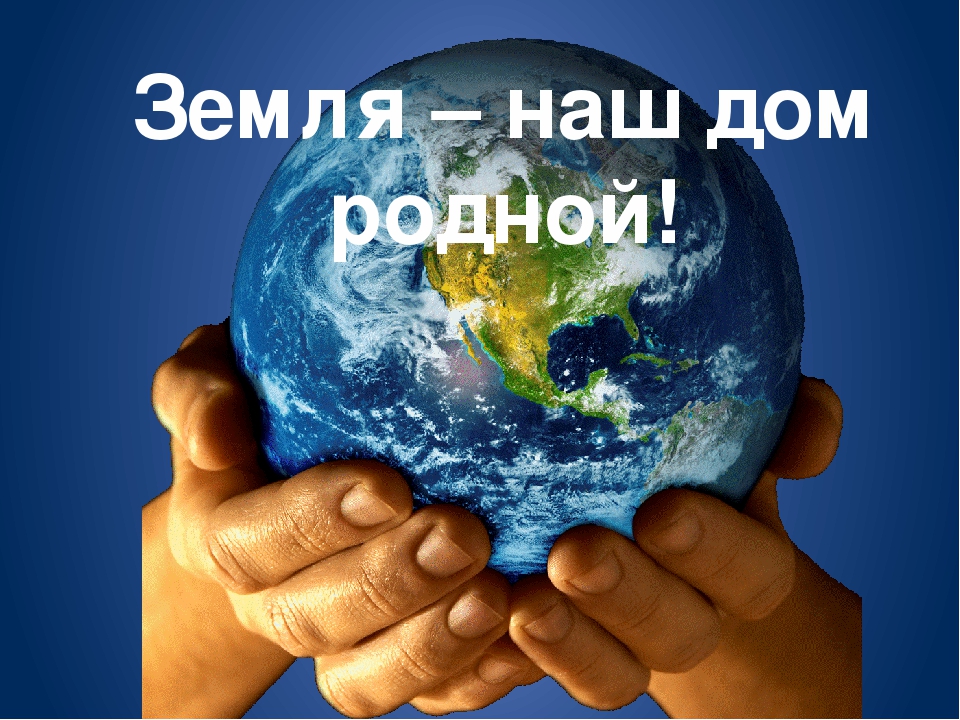 Подготовила воспитатель МБДОУ детский сад №393 Винокурова Татьяна Владимировна
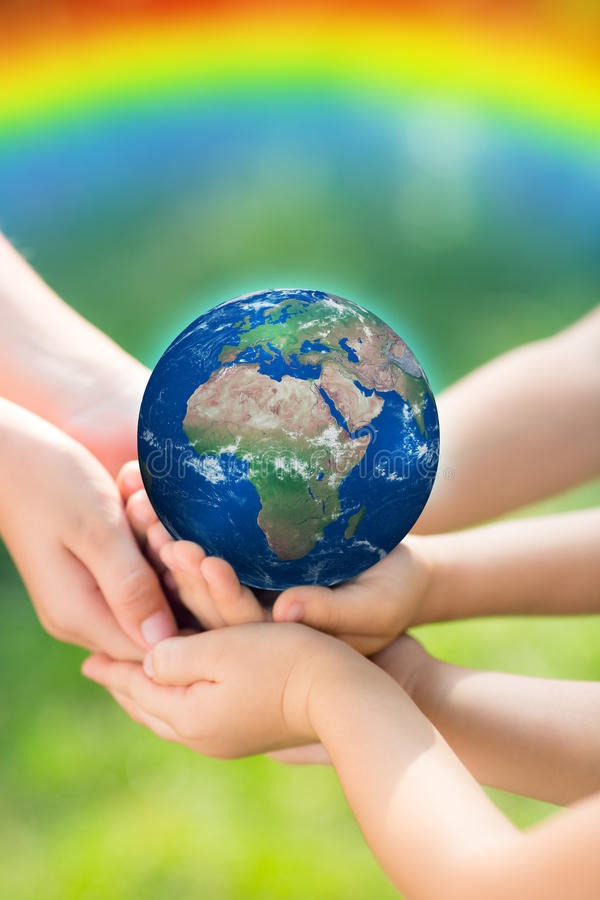 Здесь знает каждый, ты и я!
Природу обижать нельзя!
Так скажем дружно: раз, два, три
Откроем праздник – День Земли!
День 22 апреля был объявлен Всемирным днем Земли.
В России День Земли отмечается с 1992 года. В этот день все желающие принимают участие в благоустройстве  и озеленении своих дворов и улиц, различных экологических мероприятиях , фестивалях и акциях.
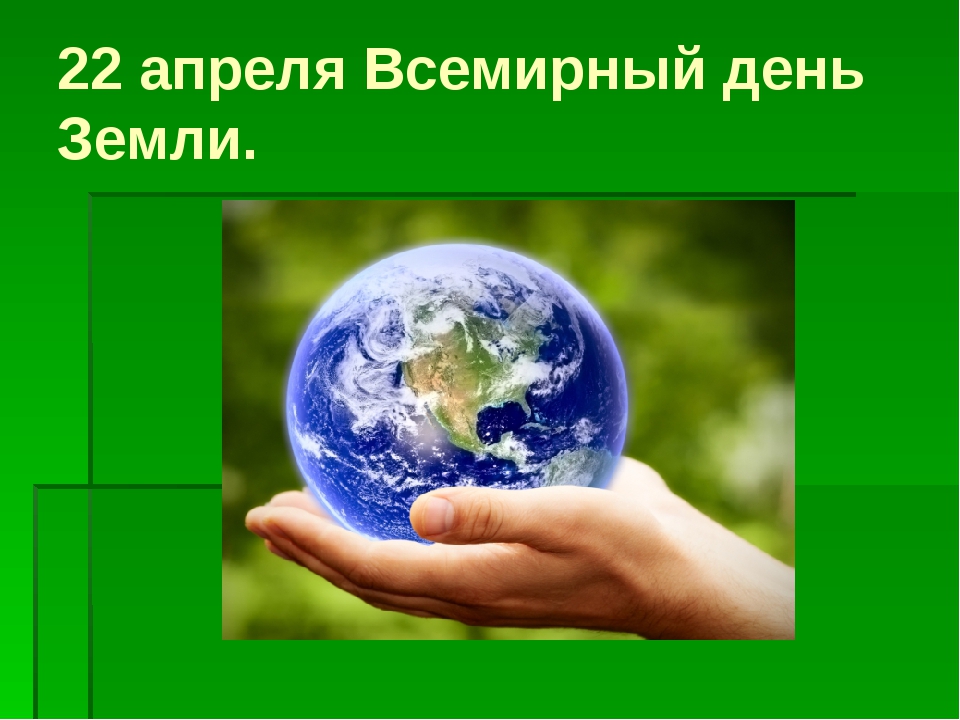 Тук-тук, ребята! Я здесь, на экране! 
Здравствуйте, ребята, я ваша планета Земля! 
Очень щедра и богата я! Горы, леса и поля – дом ваш родной! Как у вас уютно, тепло и красиво. Видно, вы очень много знаете о природе и любите свой родной край.
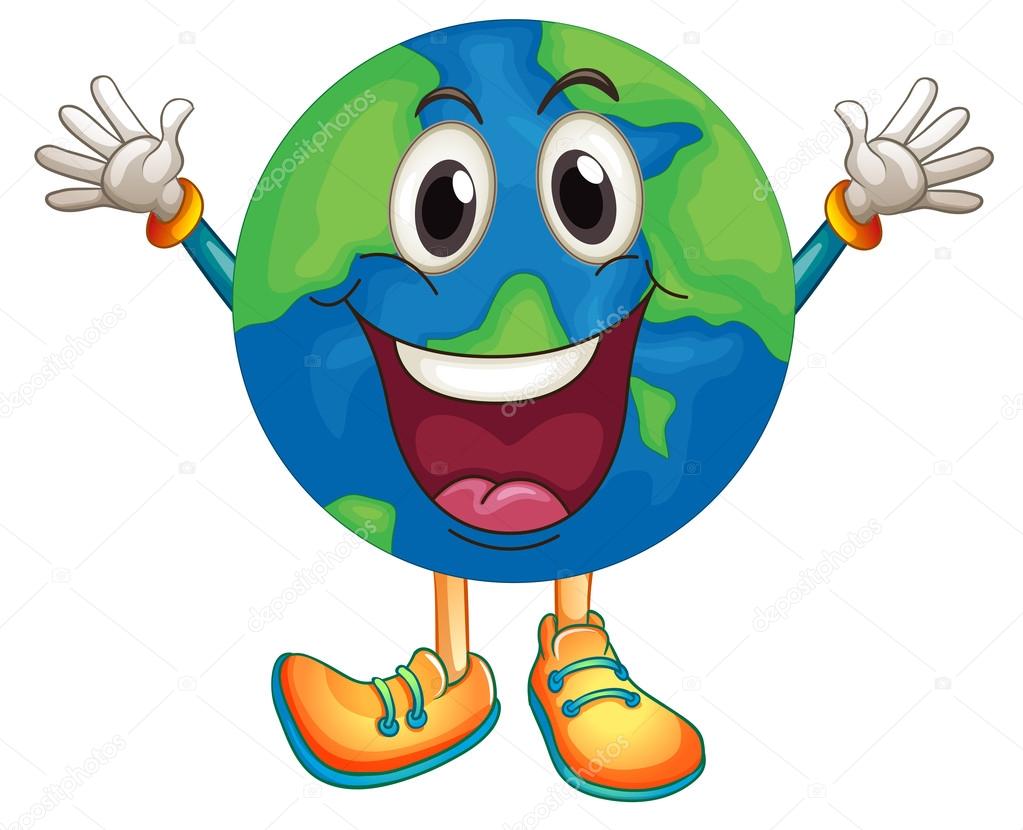 Я- Земля так красива, особенно сейчас, в весеннюю пору. Издавна повелось, что низко кланяются мне люди, потому что я даю им жизнь. Я - Земля нужна всем, кто на Земле живет. Ребята, а кто живёт на нашей планете?
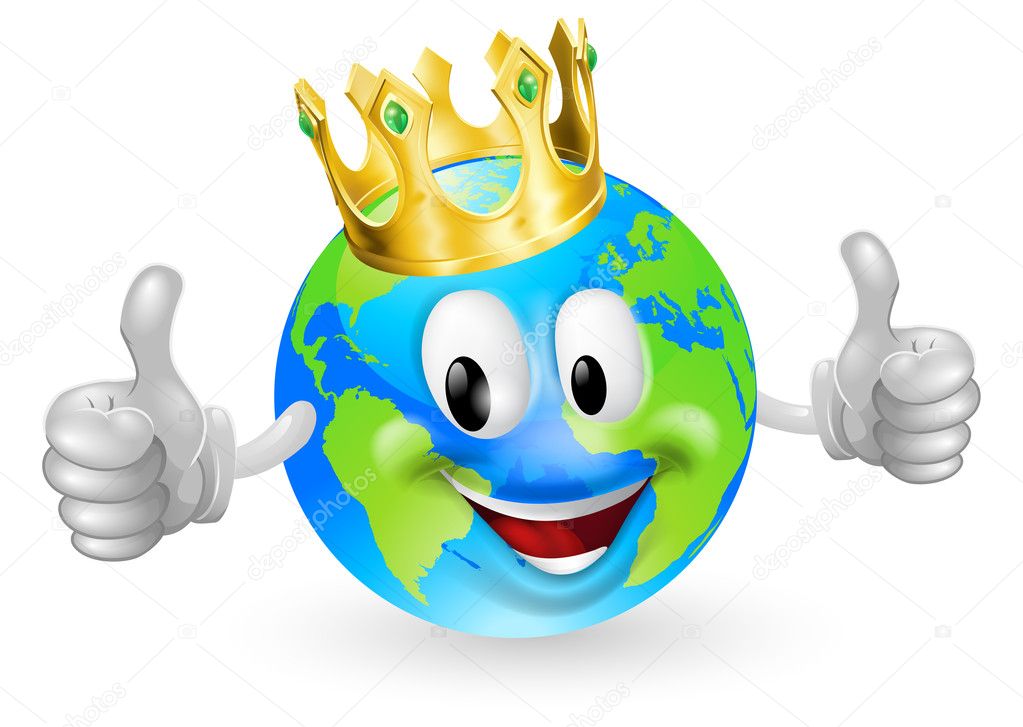 Люди, звери, птицы
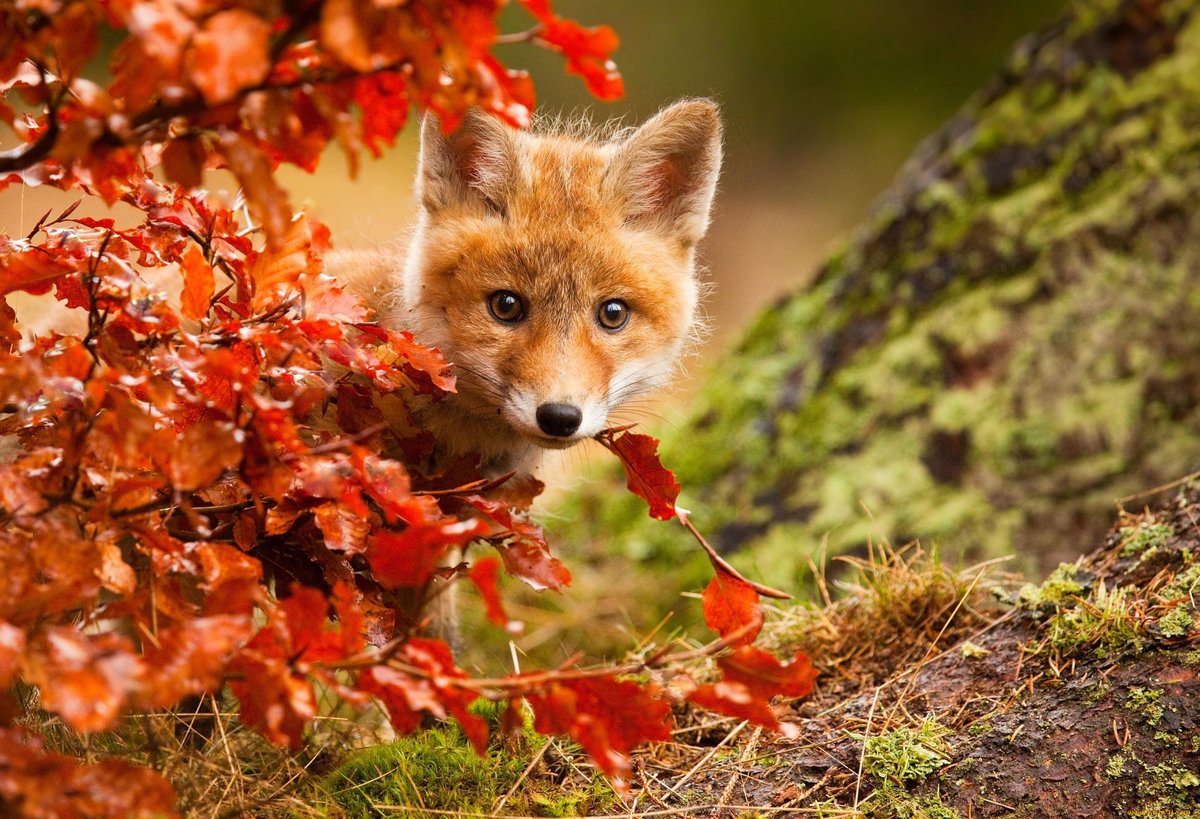 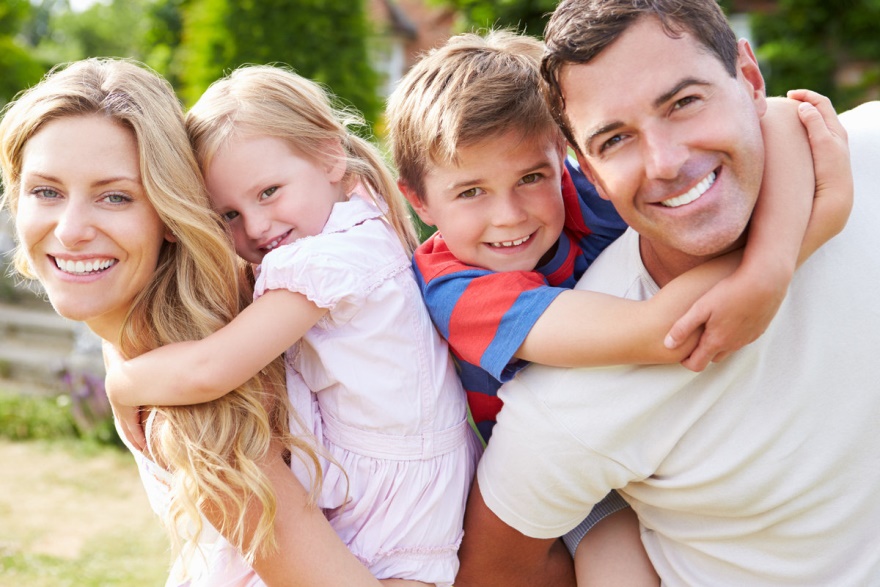 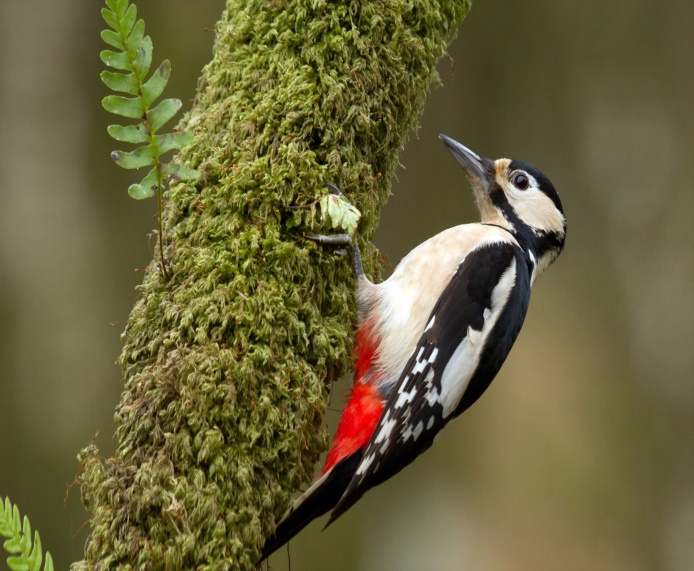 Рыбы, растения, насекомые
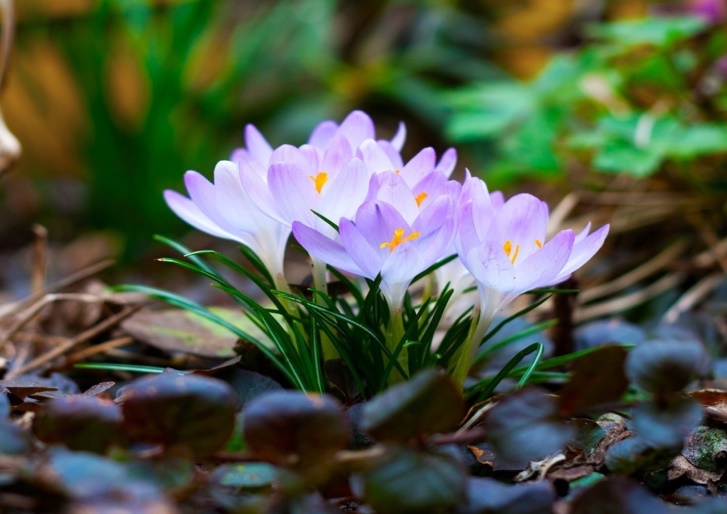 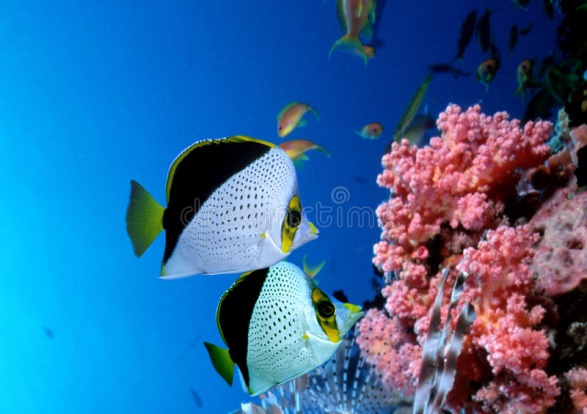 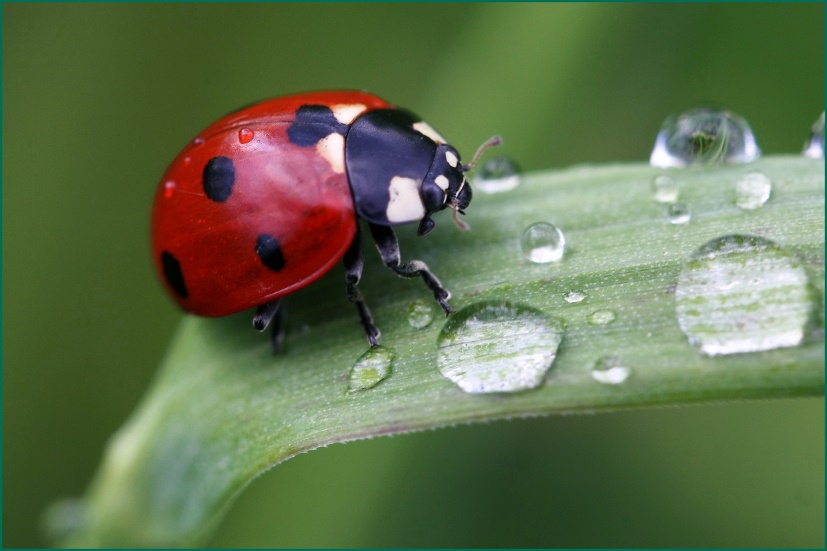 Ребята, послушайте и отгадайте загадки, и тогда мы узнаем, что необходимо, чтобы всем хорошо жилось на Земле.
1. Чего ни в комнате, ни на улице не увидишь?
2. Я и туча, и туман,
    И ручей, и океан,
    И летаю, и бегу,
    И стеклянной быть могу.
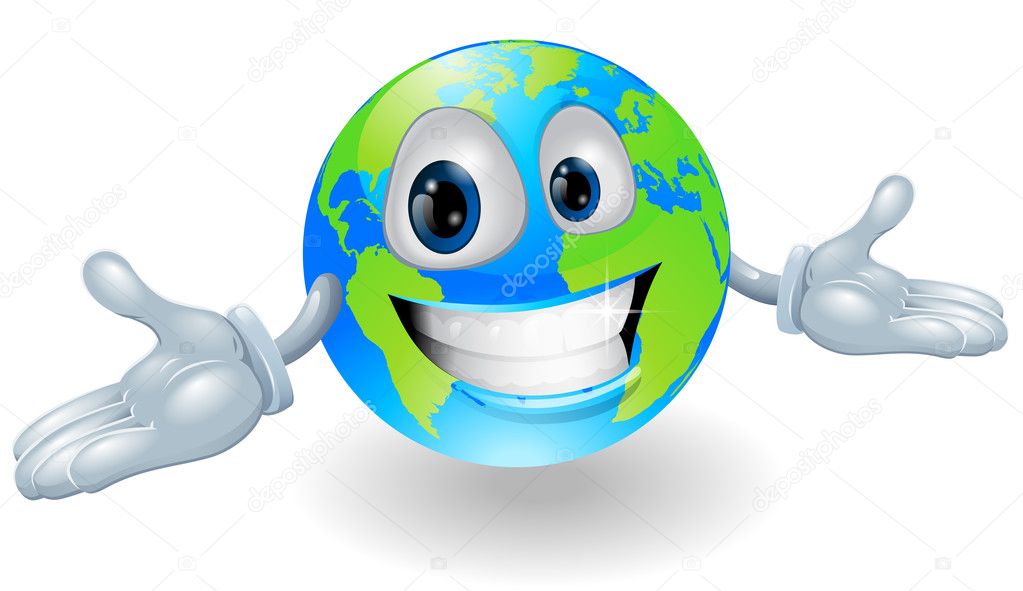 3. Ты весь мир обогреваешь
    И усталости не знаешь,
    Улыбаешься в оконце,
    А зовут тебя все ...
Воздух, вода, солнце
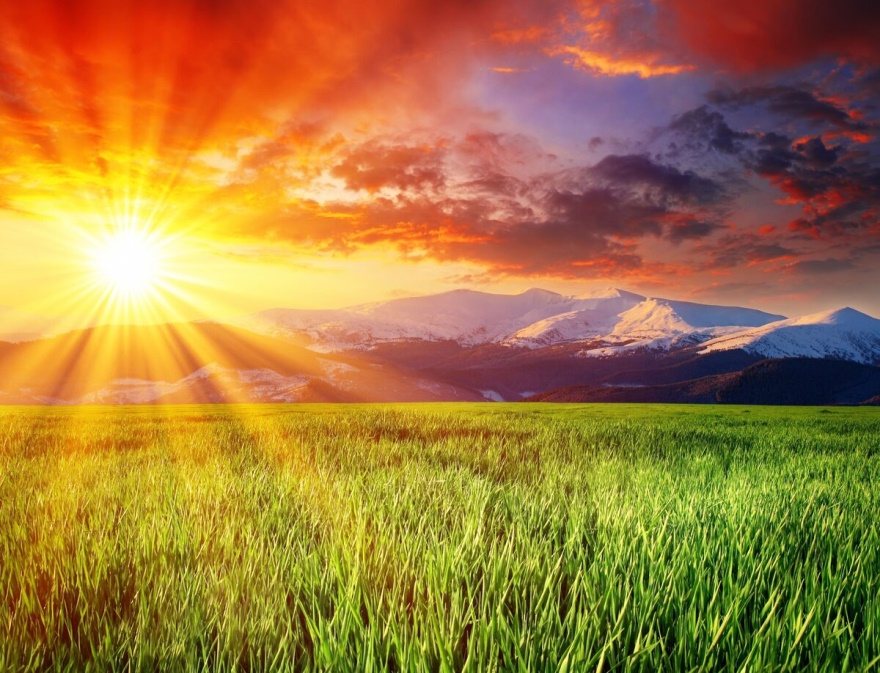 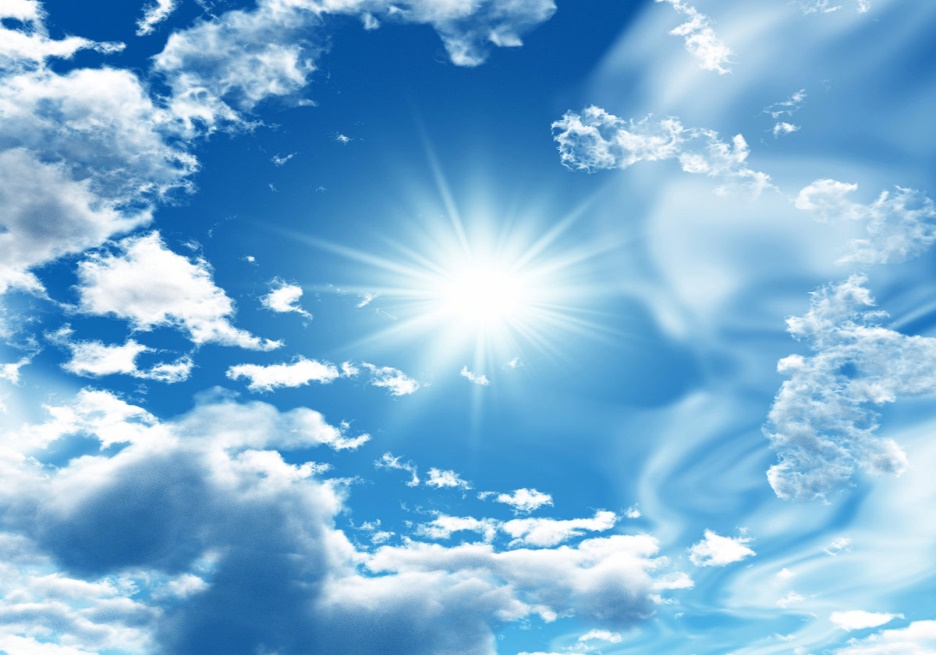 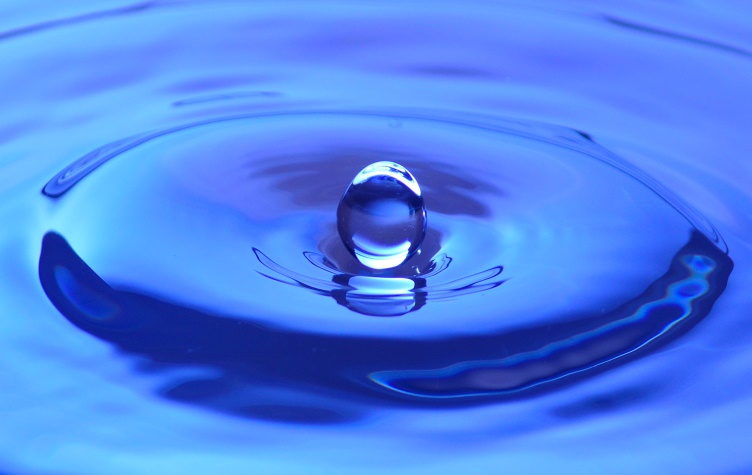 Как прекрасна наша планета – Земля!
Есть на ней и леса, и поля,
И пустыни и горы высокие, 
И моря , океаны глубокие!
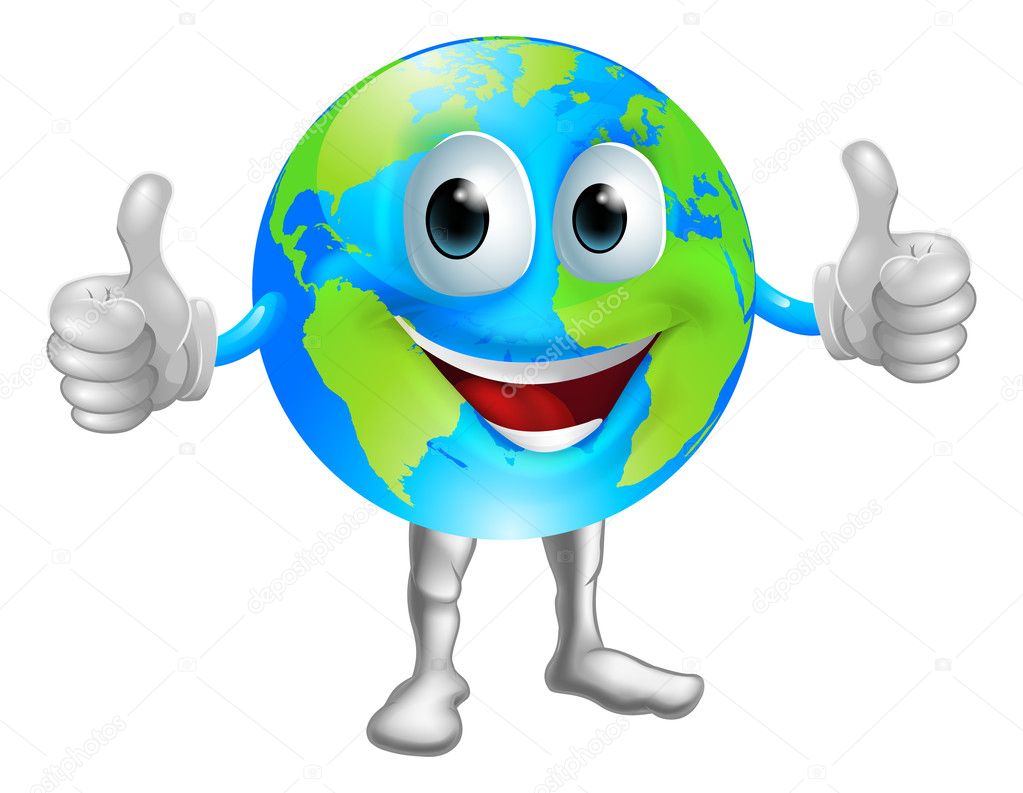 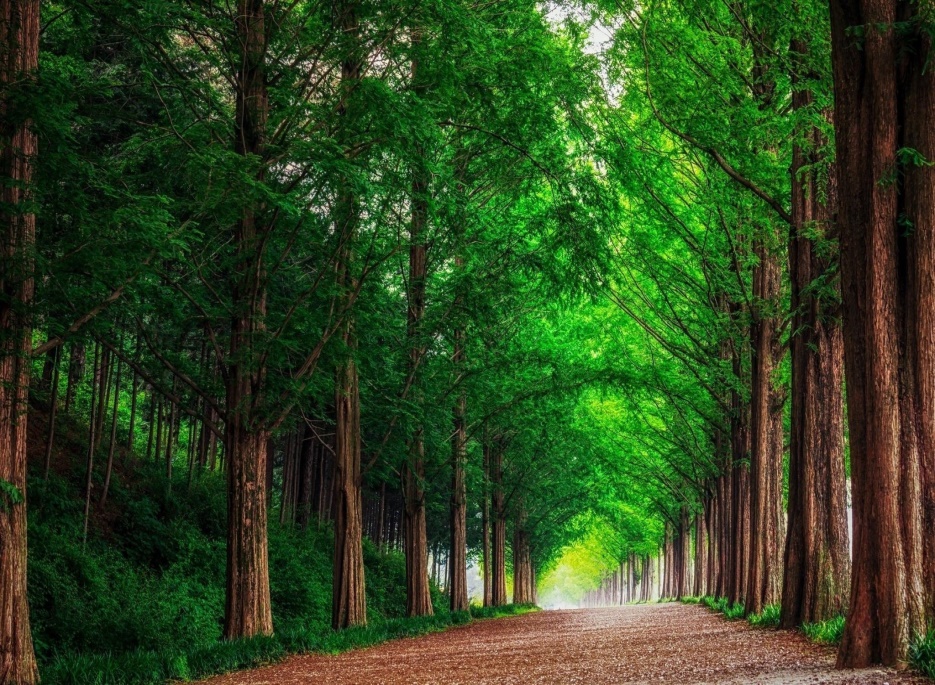 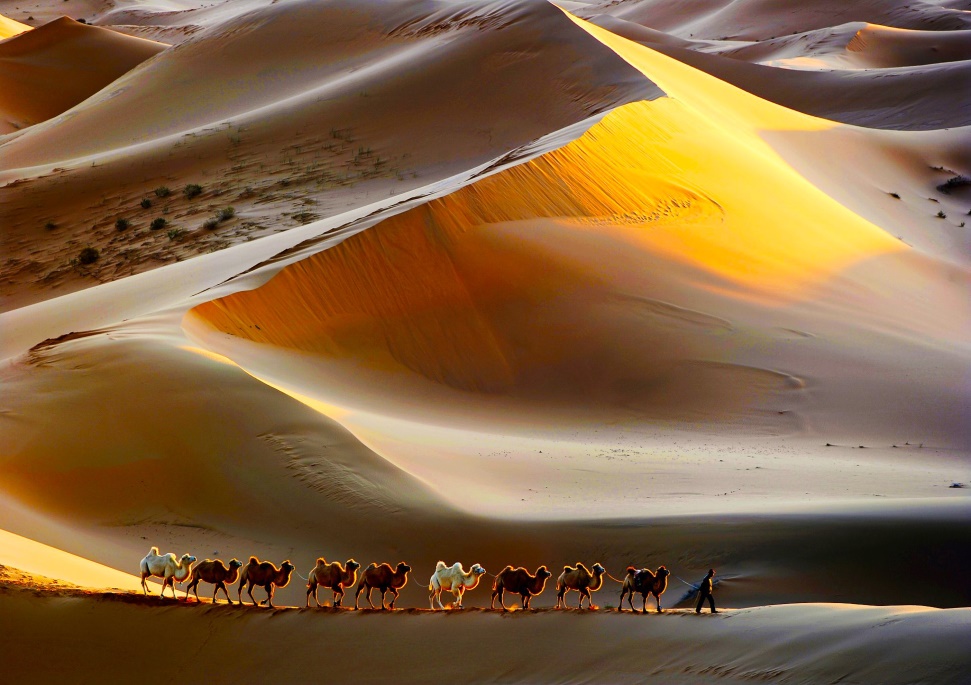 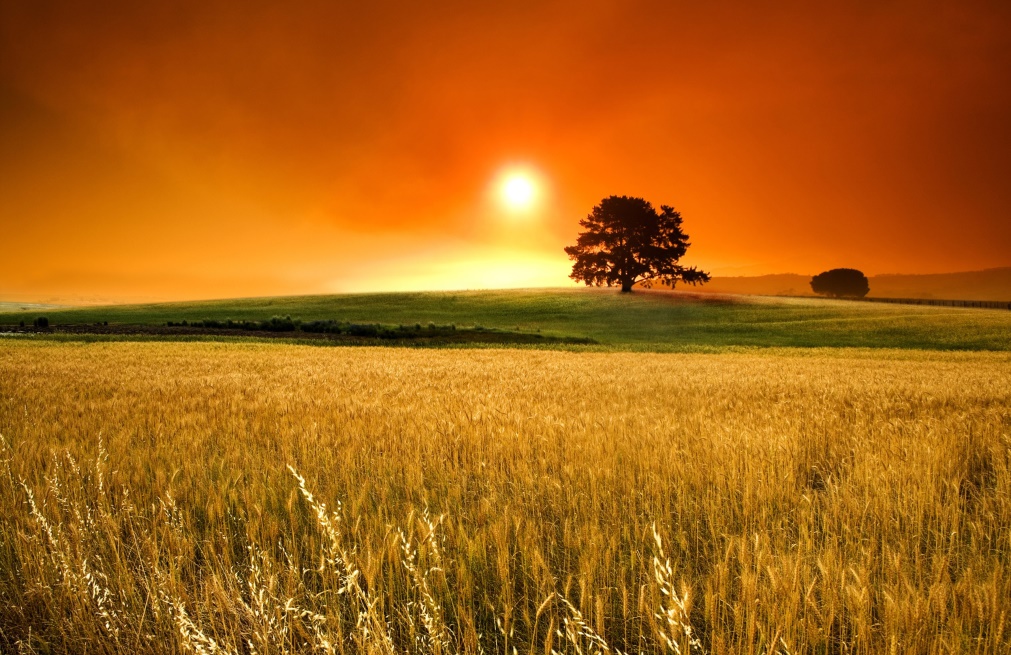 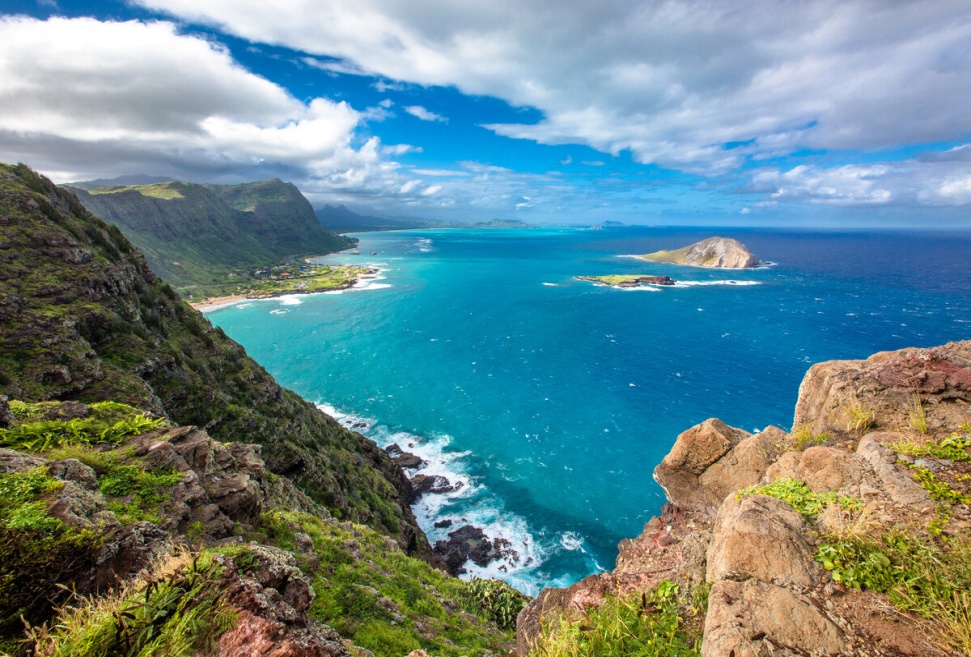 Есть на мне два царства, которые дружат между собой и уже обойтись друг без друга не могут. У них все общее: земля, реки, моря. Это Царство животных и Царство растений. Чтобы сберечь всё живое, необходимо знать правила поведения в природе, и я вам сейчас о них расскажу. Слушайте внимательно!
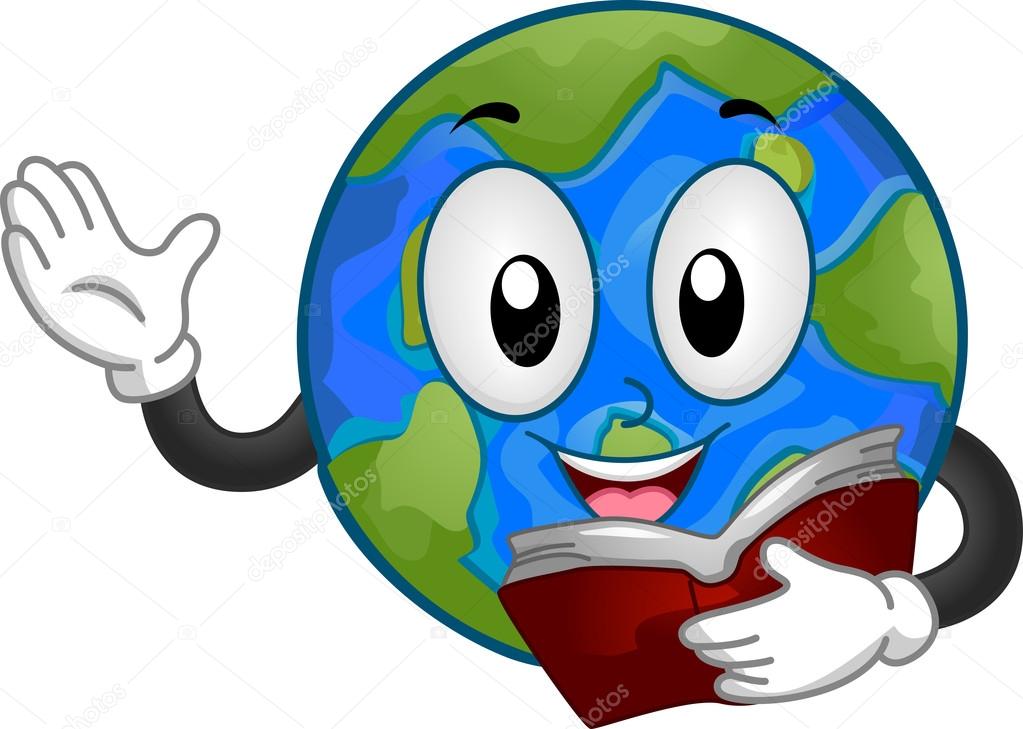 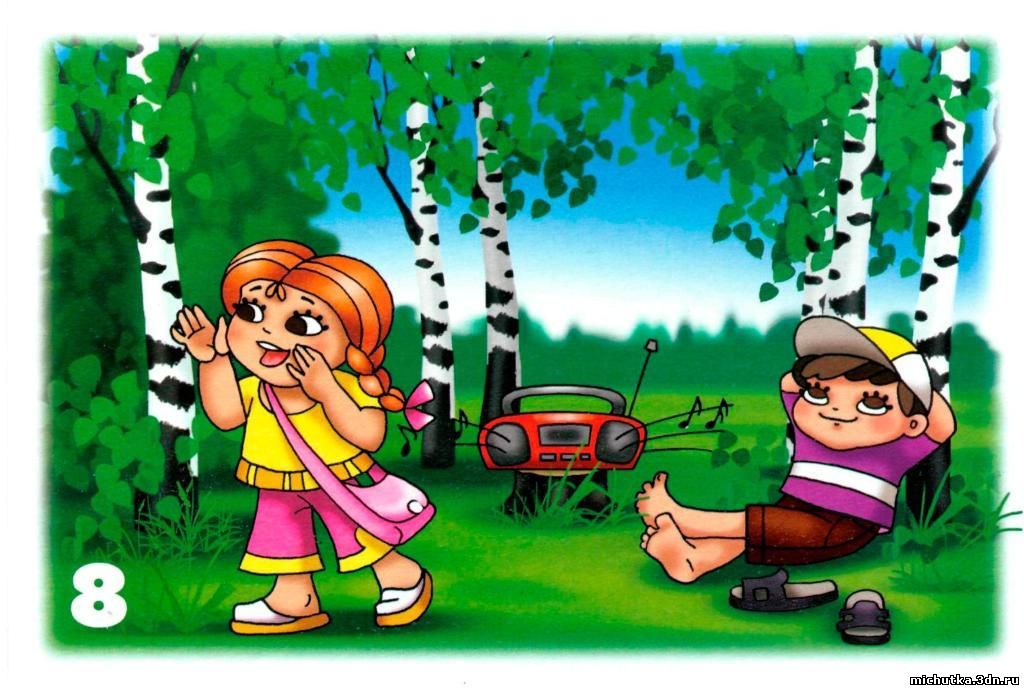 Если в лес пришли гулять, Свежим воздухом дышать,
Бегай, прыгай и гуляй.
Только, чур, не забывай,
Что в лесу нельзя шуметь,
Даже очень громко петь.
Испугаются зверюшки, 
Убегут с лесной опушки.
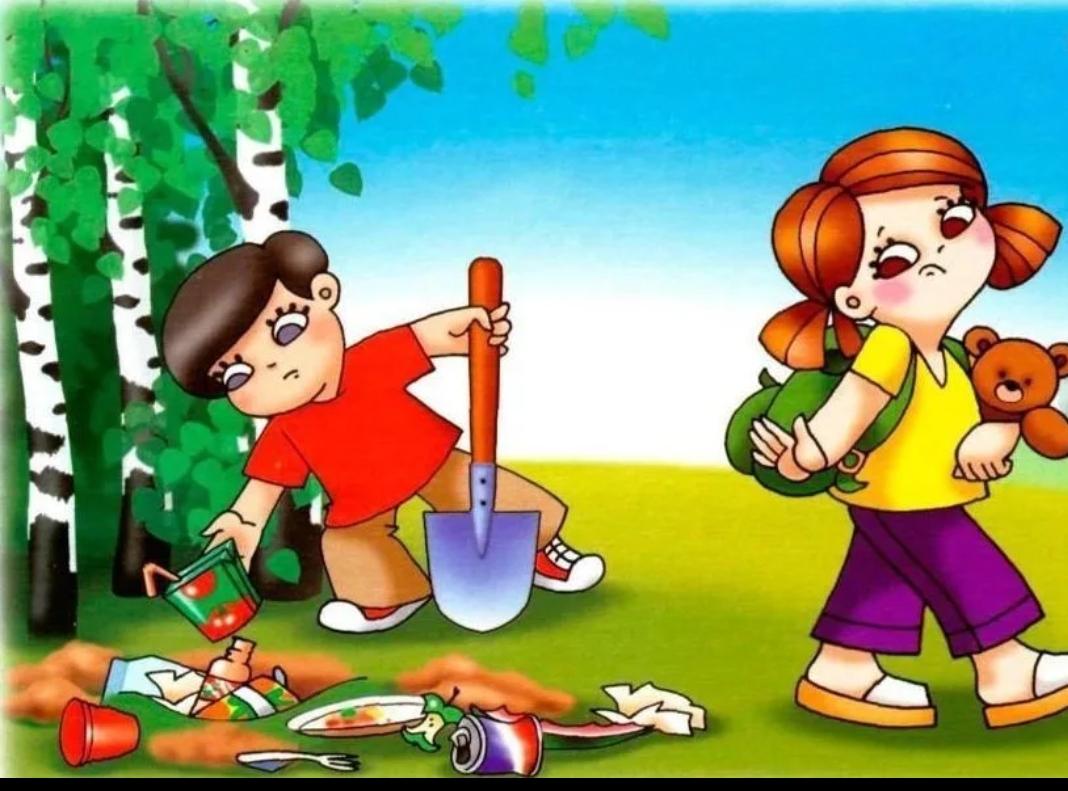 Ветки ели не ломай!
Никогда не забывай:
Мусор с травки убирать, 
Зря цветы не надо рвать!
Из рогатки не стрелять! 
Ты пришел не убивать!
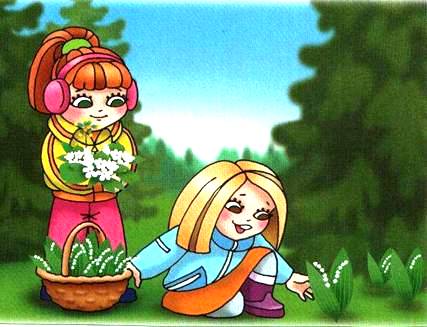 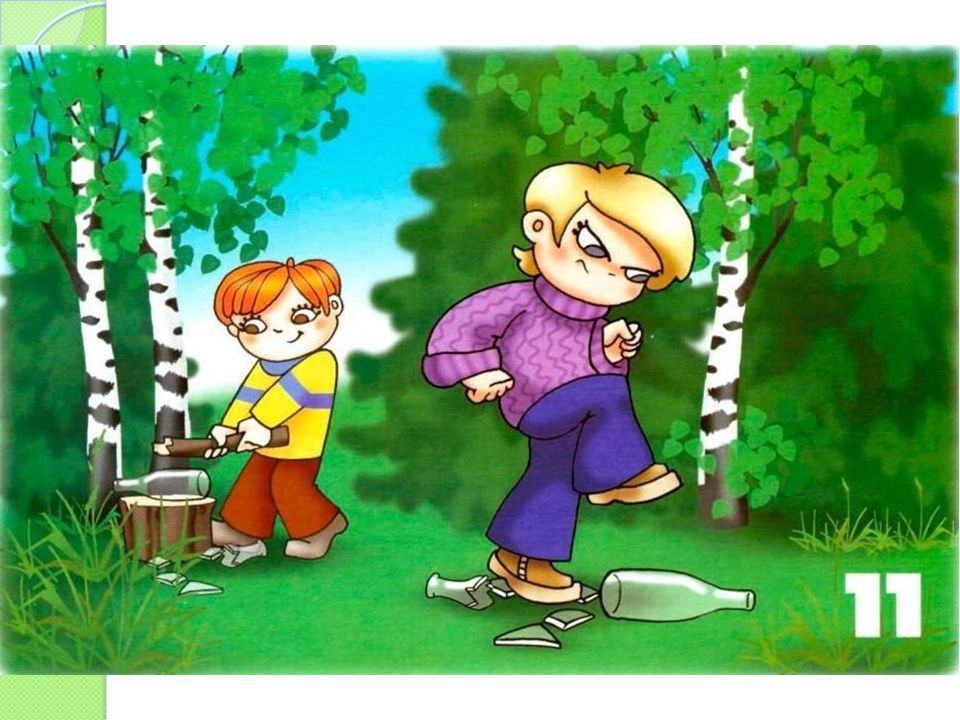 Бабочки пускай летают – 
Ну кому они мешают?
Здесь не нужно всех ловить, Топать, хлопать, палкой бить.
Ты в лесу – всегда лишь гость, Здесь хозяин – ель и лось.
Их покой побереги! 
Ведь они нам – не враги.
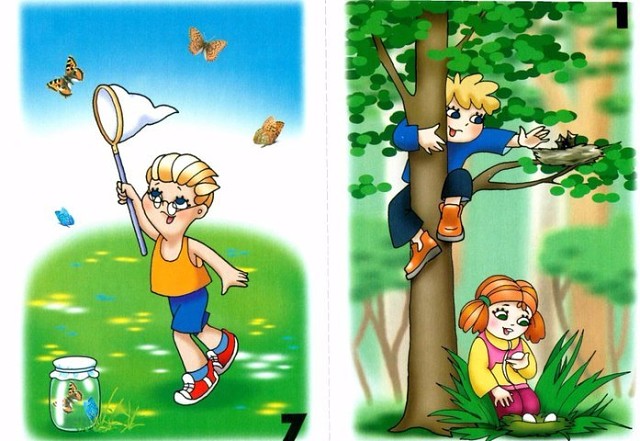 Муравейник не топчи, 
Лучше ты похлопочи – 
Помоги лесным зверюшкам, Приготовь для них кормушки.
И тогда любой зверек, 
Будь то ласка, иль хорек,
Еж лесной, речная рыба, скажет:
«Ты – мой друг! Спасибо!».
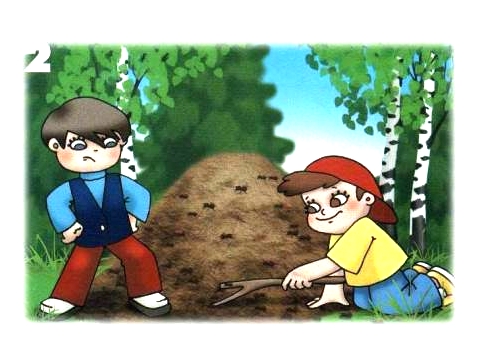 Не разжигай в лесу костер!
 Огонь коварен и хитер,
 Он уничтожит все кругом!
 А лес – он для животных дом.
 Стать может пеплом этот дом.
 Не навреди игрой с огнем.
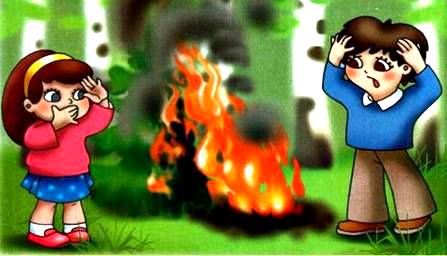 Если мы все не будем соблюдать  правила поведения в природе,
 я - планета Земля могу стать такой!
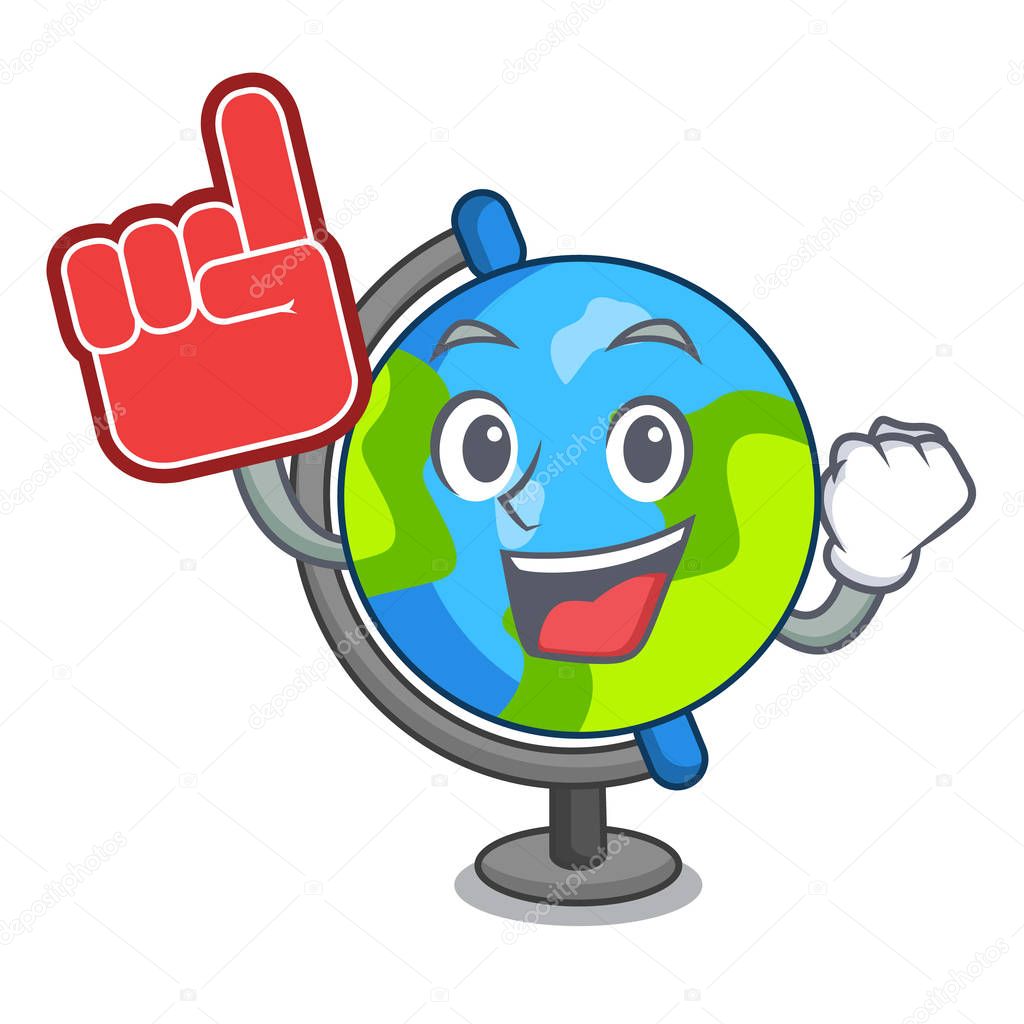 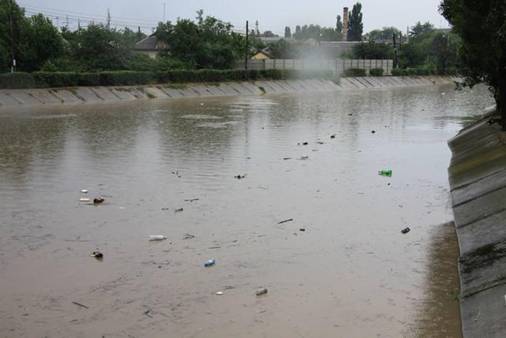 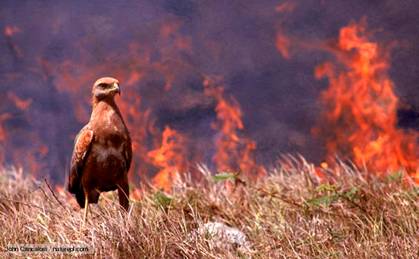 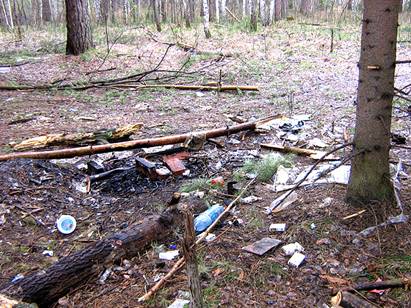 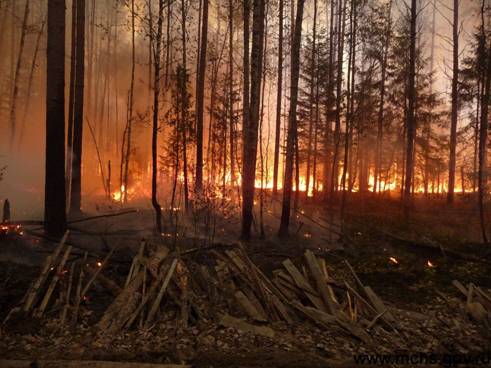 Мы должны научиться беречь животных, растения, озера, реки и леса – все, что нас окружает.
А теперь я проверю, как вы всё запомнили? Давайте поиграем в игру «Если я приду в лесок». Я буду говорить вам свои действия, а вы отвечать. Если я буду поступать хорошо, говорите «да», если плохо «нет».
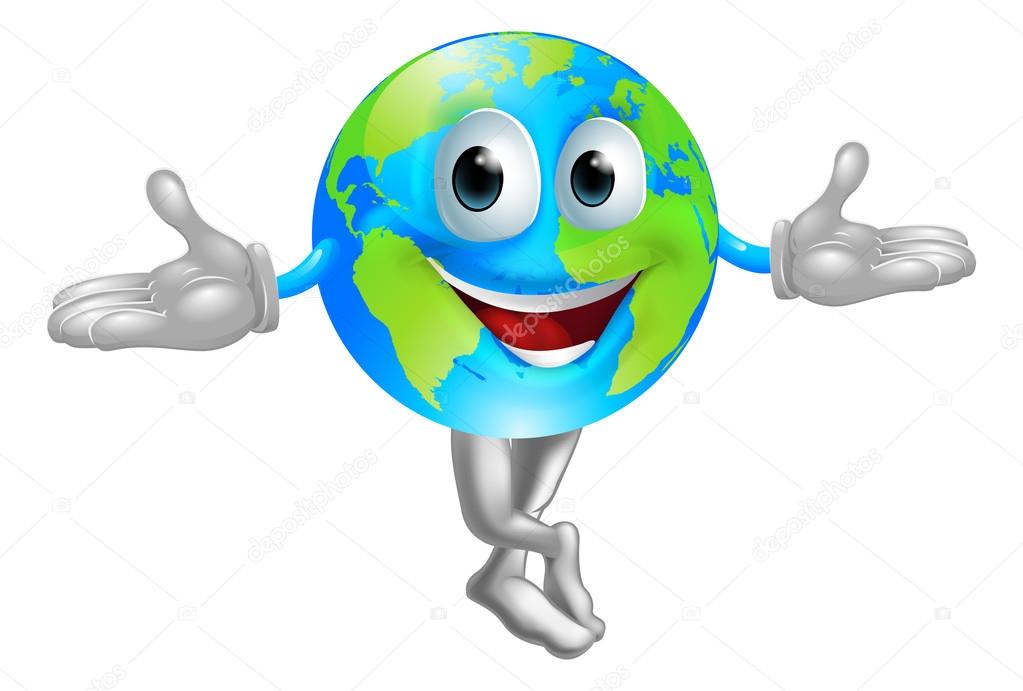 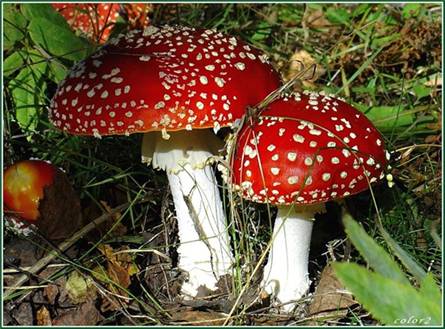 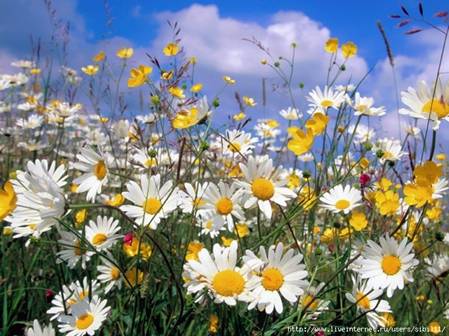 Если я приду в лесок и сорву ромашку?
Если разведу костер, а тушить не буду?
Если съем я пирожок и выброшу бумажку?
Если хлебушка кусок на пеньке оставлю?
Если ветку подвяжу, колышек подставлю?
Если сильно насорю и убрать забуду?
Если мусор уберу, банку закопаю?
Я люблю свою природу, я ей помогаю?
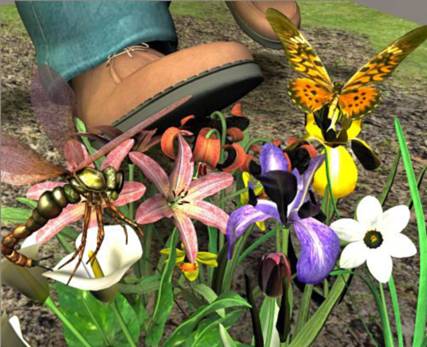 Ах, какие молодцы! Вы, ребята, должны всегда помнить, что человек не губитель, а друг природы, садовник и врач!
Молодцы, ребята, вы запомнили все правила поведения в природе. Расскажите о них всем своим друзьям и родным! В этом вам всегда поможет моя подсказка!
До новых встреч, ребята!
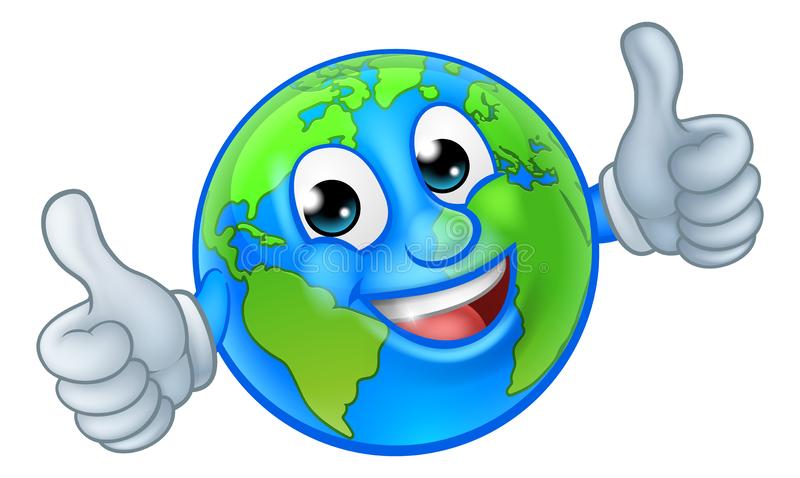 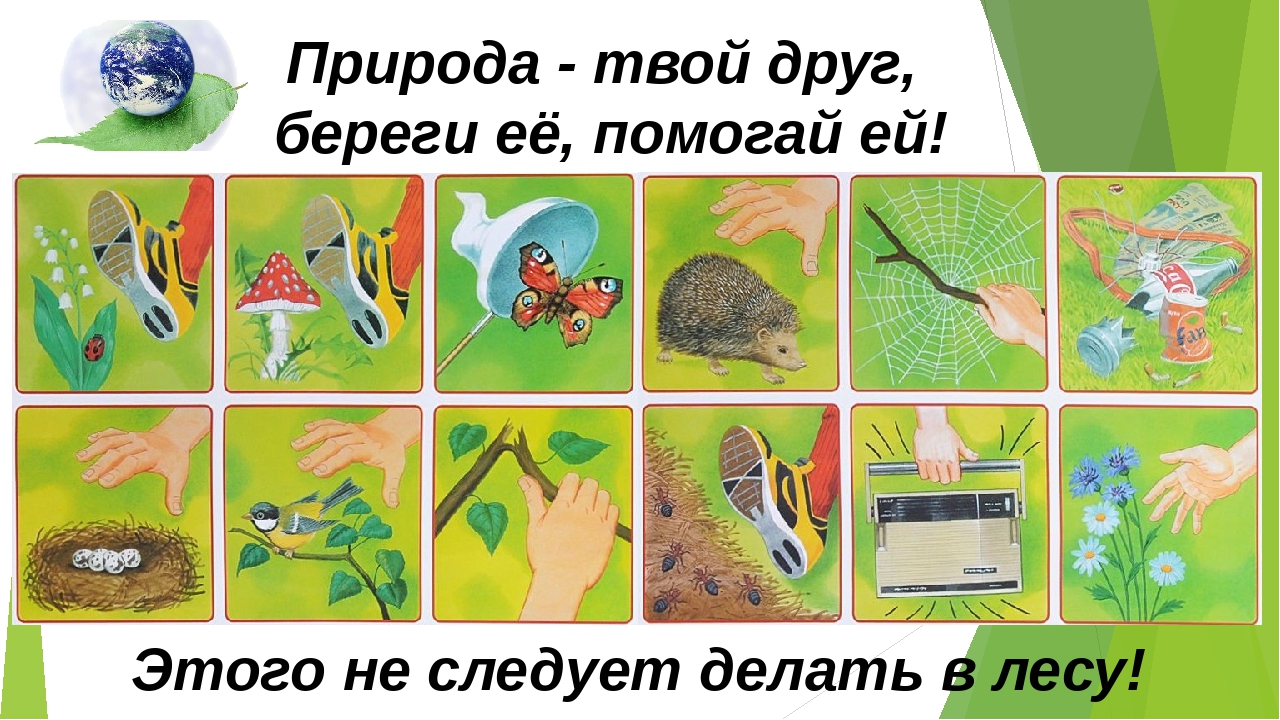 Я обнял глобус – шар земной.Один над сушей и водой.В руках моих материкиМне тихо шепчут: «Береги». В зеленой краске лес и дол.Мне говорят: «Будь с нами добр».Не растопчи ты нас, не жги,Зимой и летом береги».Журчит глубокая река,Свои лаская берега,И слышу голос я реки:«Ты береги нас, береги».И птиц, и рыб я слышу всех:«Тебя мы просим, человек.Ты обещай нам и не лги.Как старший брат нас береги».Я обнял глобус – шар земной,И что-то сделалось со мной.И вдруг шепнул я:«Не солгу. Тебя, родной мой, сберегу»
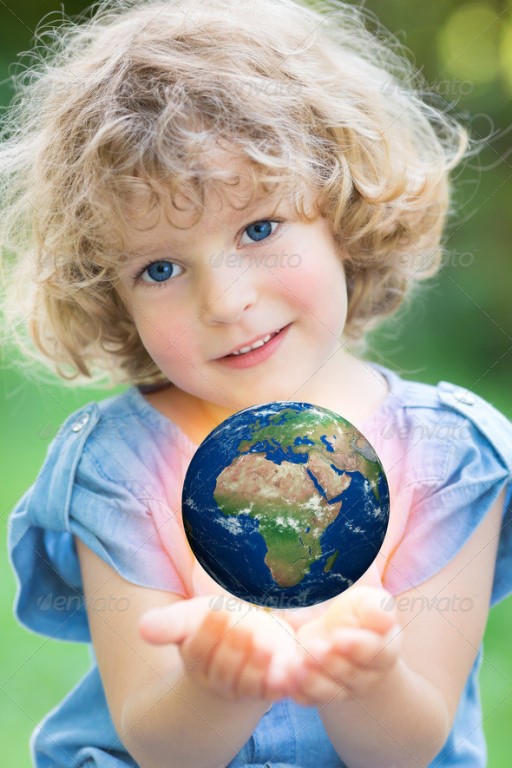 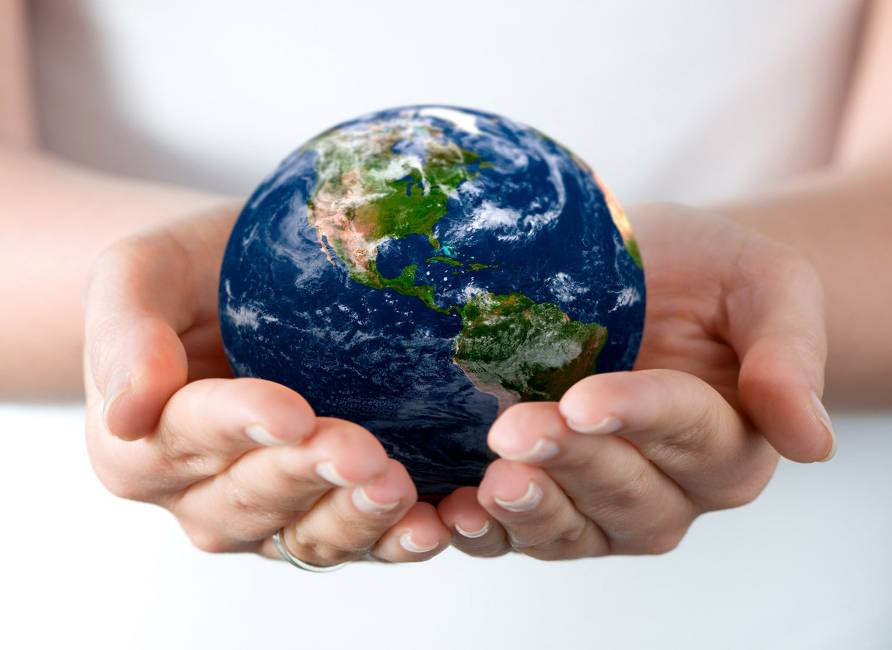 Берегите Землю!